Friday
WB 8.2.21
Starter-
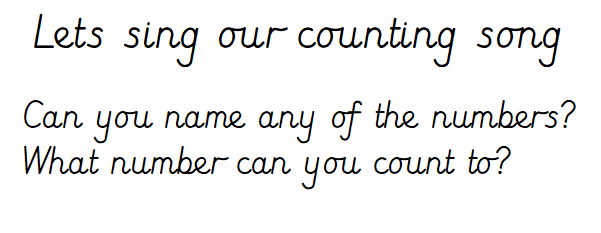 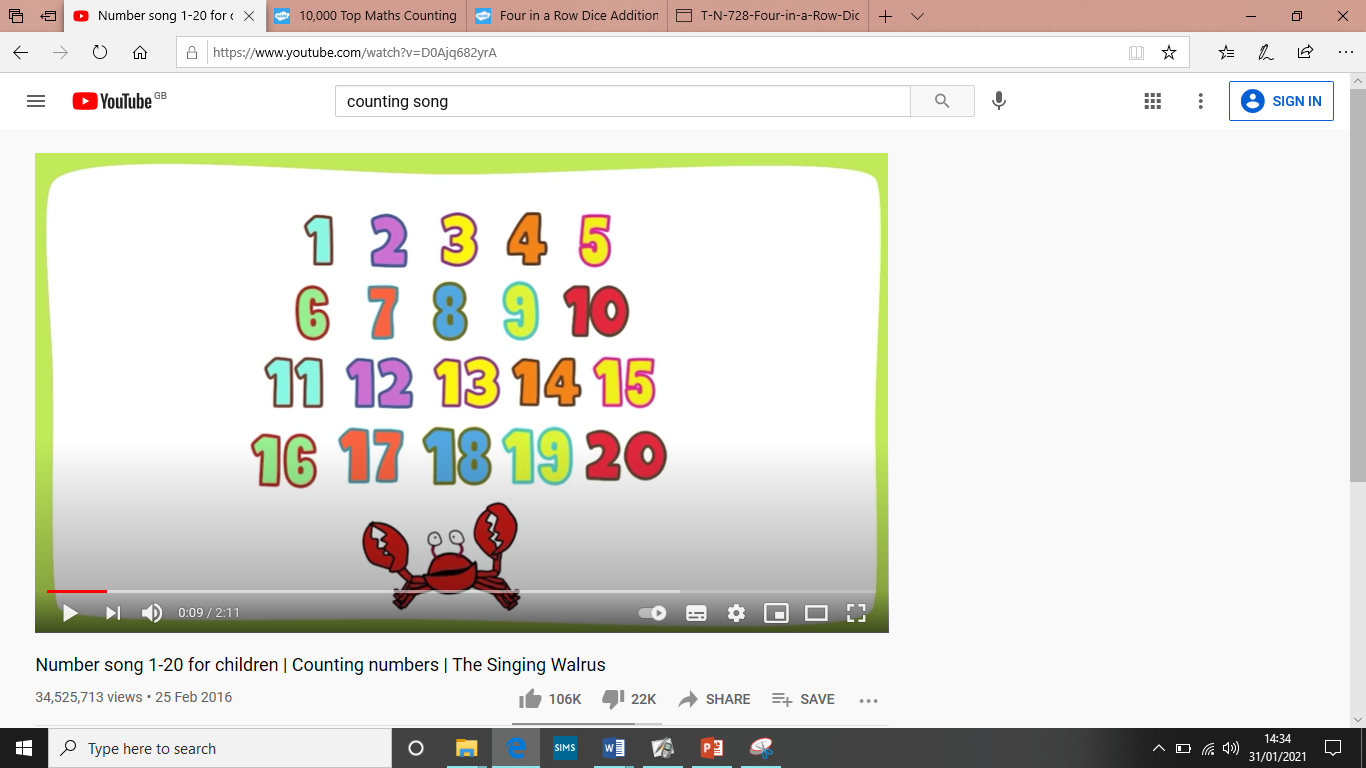 https://www.youtube.com/watch?v=D0Ajq682yrA
This week is ‘Games Week’ and we are going to be revising our number work across the week during the main inputs.
Main Input -Choose a number card and count out the correct amount of objects

Can you make your own number cards from 1-20? 
Cut up card into small squares and write them number in the centre. 

Place them all number down on a surface – choose a number – use your practical resource to count out that many e.g. I choose the number 7 card … Now I will count out 7 buttons.
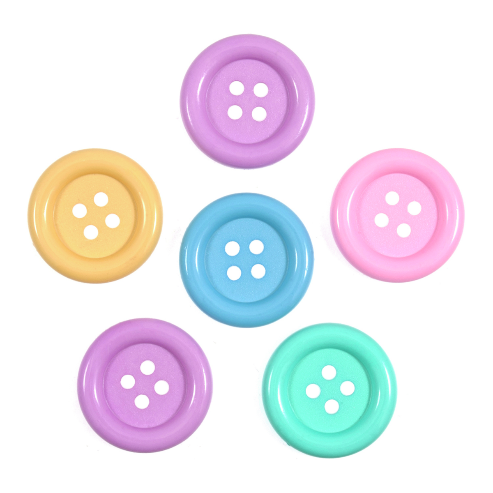 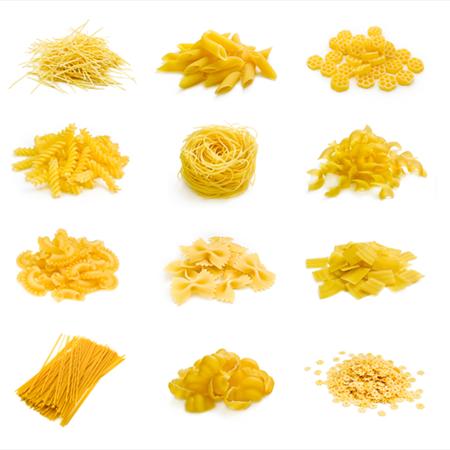 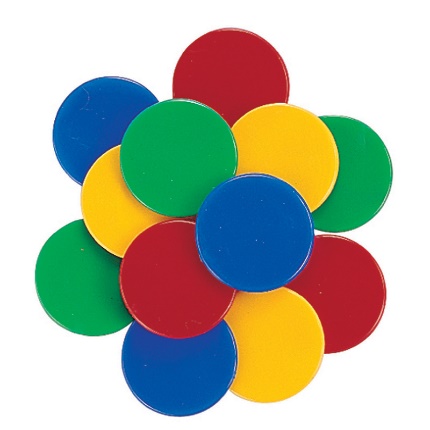 Main Activity – 
Today you will design your own board game. Use the games you have played throughout the week to help you create your very own. 

Play it with a partner!

Did it work? 
What went well with your game? 
What could you improve upon next time?
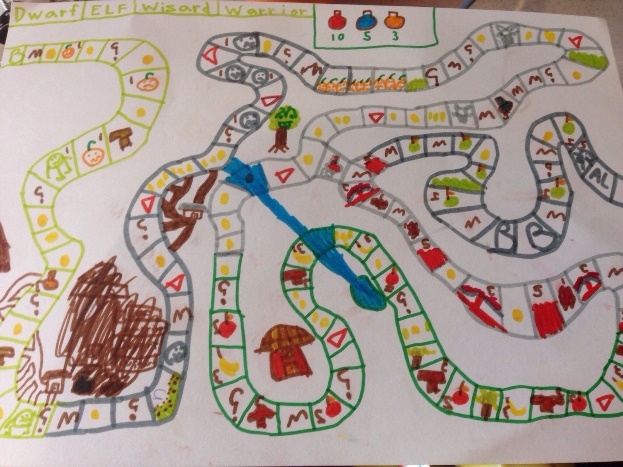 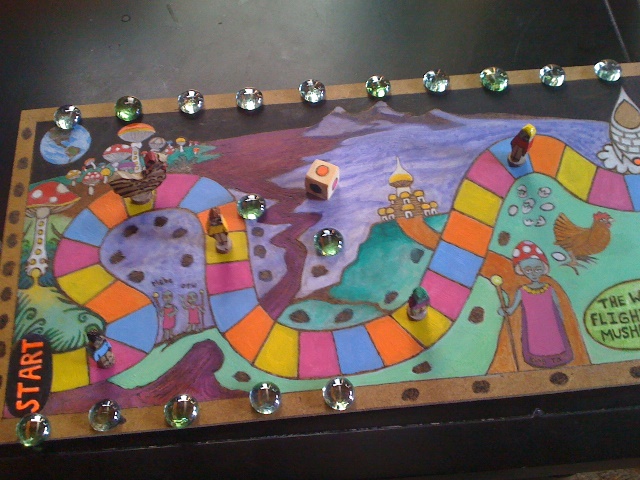 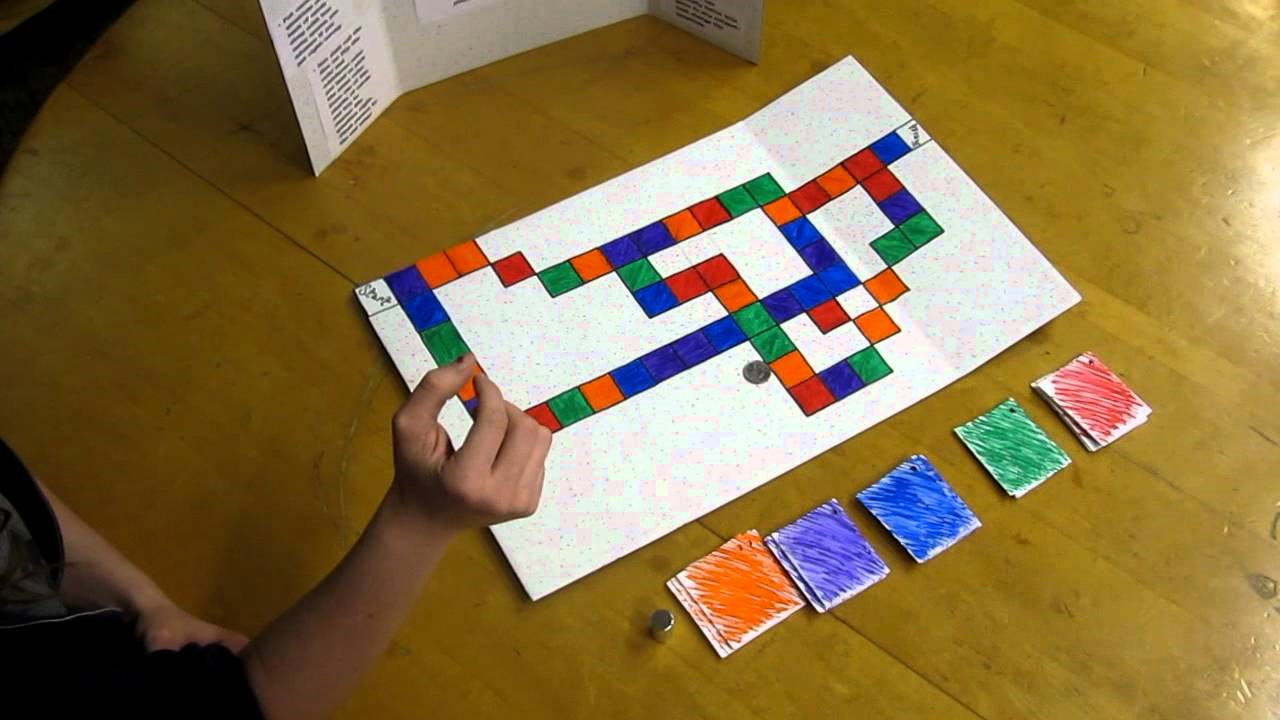